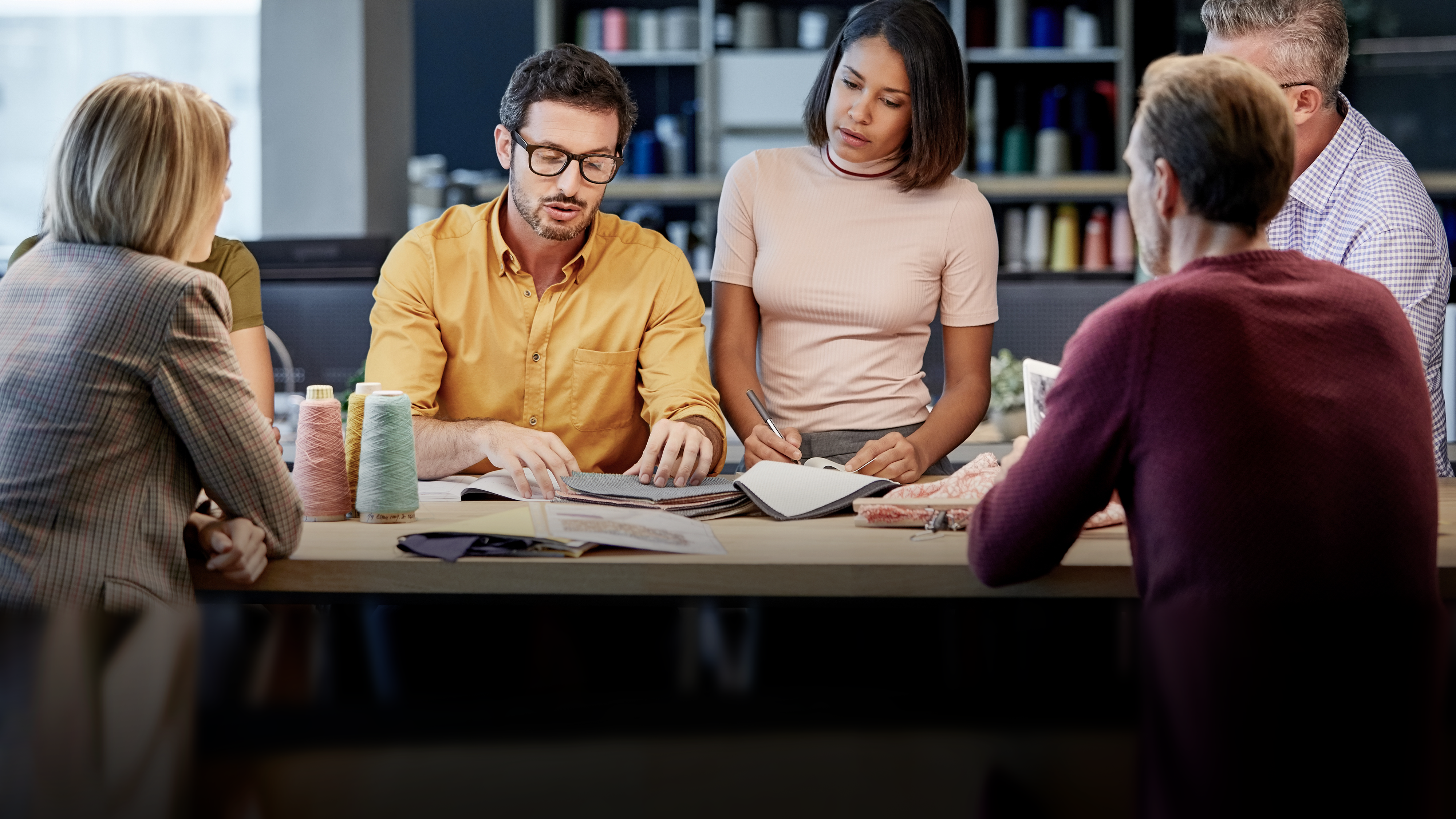 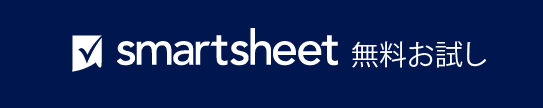 カスタム写真 SWOT 分析テンプレート
強み +
弱み –
機会 +
脅威 –
強み 1
2
3
4
弱み 1
2
3
機会 1
2
3
脅威 1
2
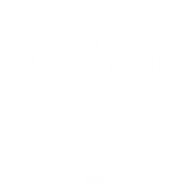 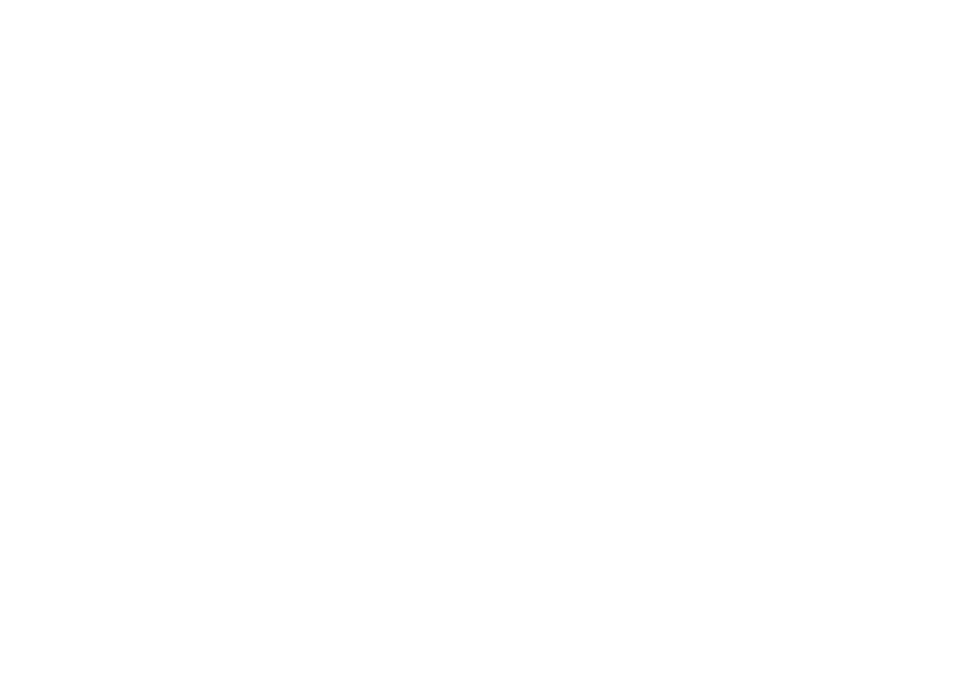 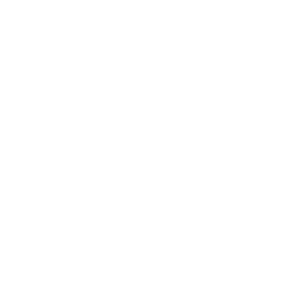 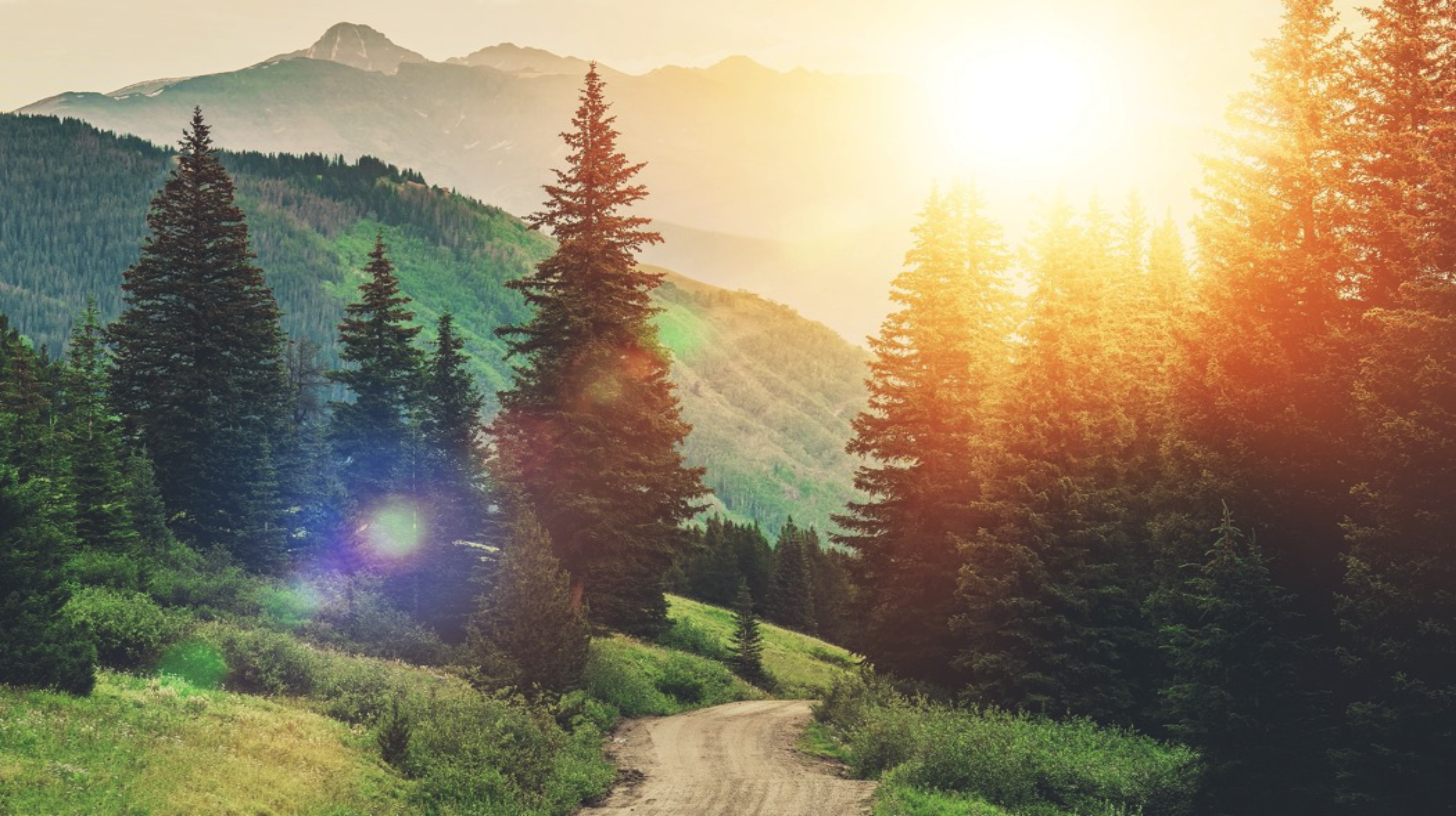 SWOT 
分析
強み +
弱み –
機会 +
脅威 –
強み 1
2
3
4
弱み 1
2
3
機会 1
2
3
脅威 1
2
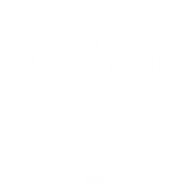 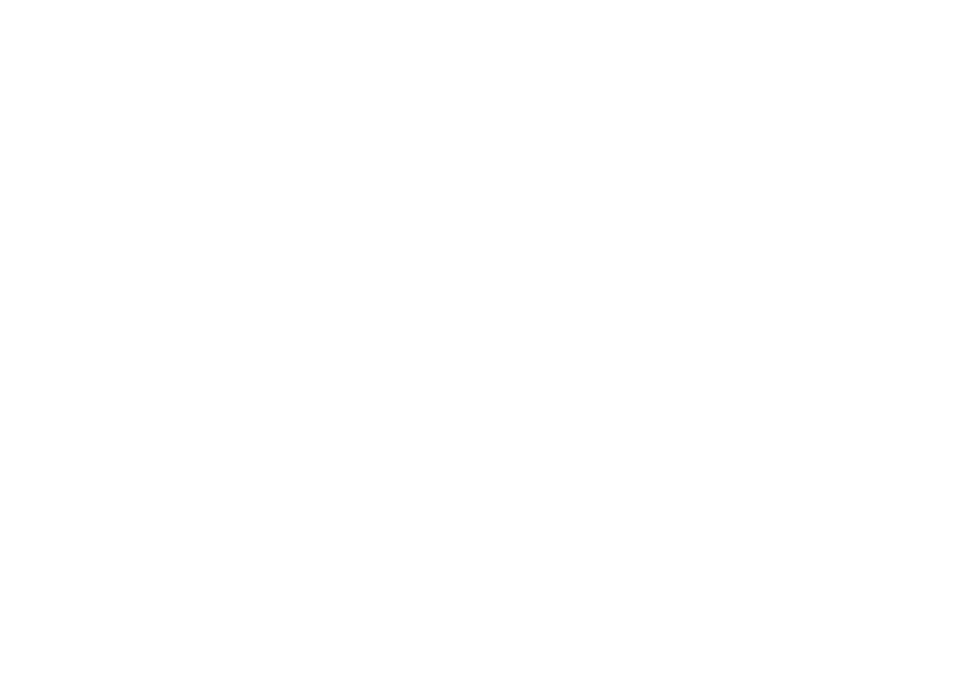 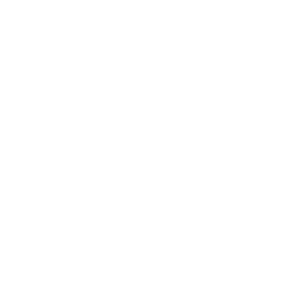 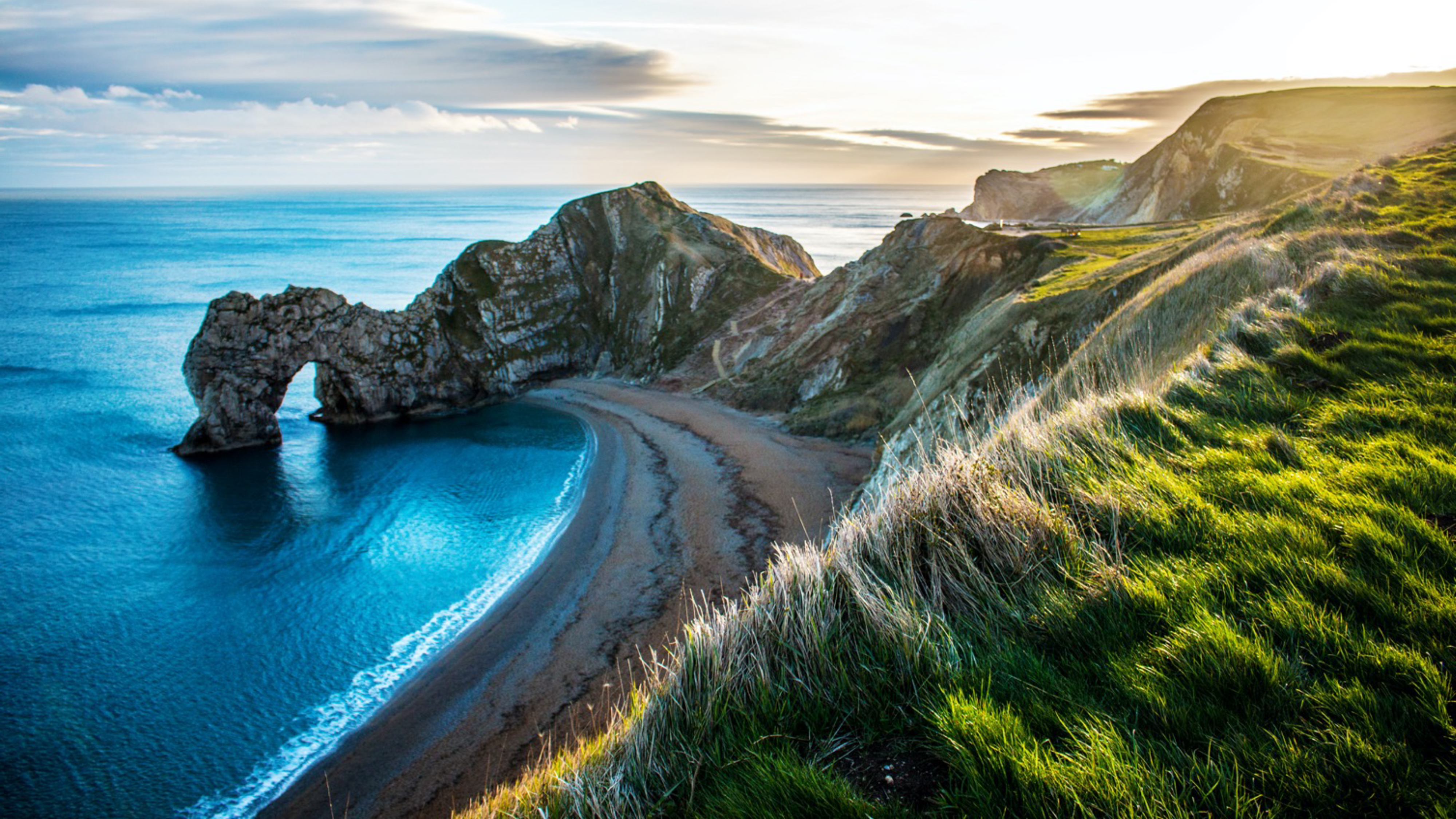 SWOT 分析
強み +
弱み –
機会 +
脅威 –
強み 1
2
3
4
弱み 1
2
3
機会 1
2
3
脅威 1
2
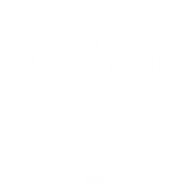 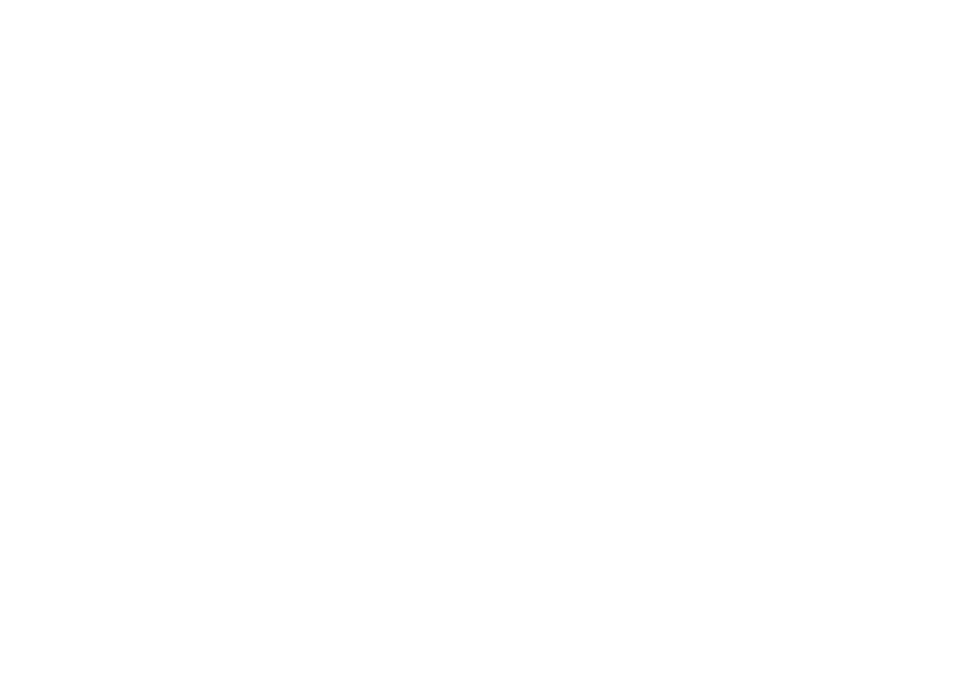 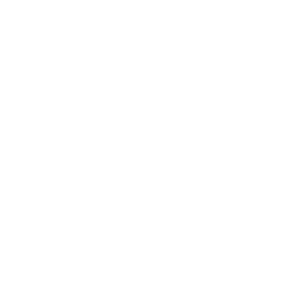 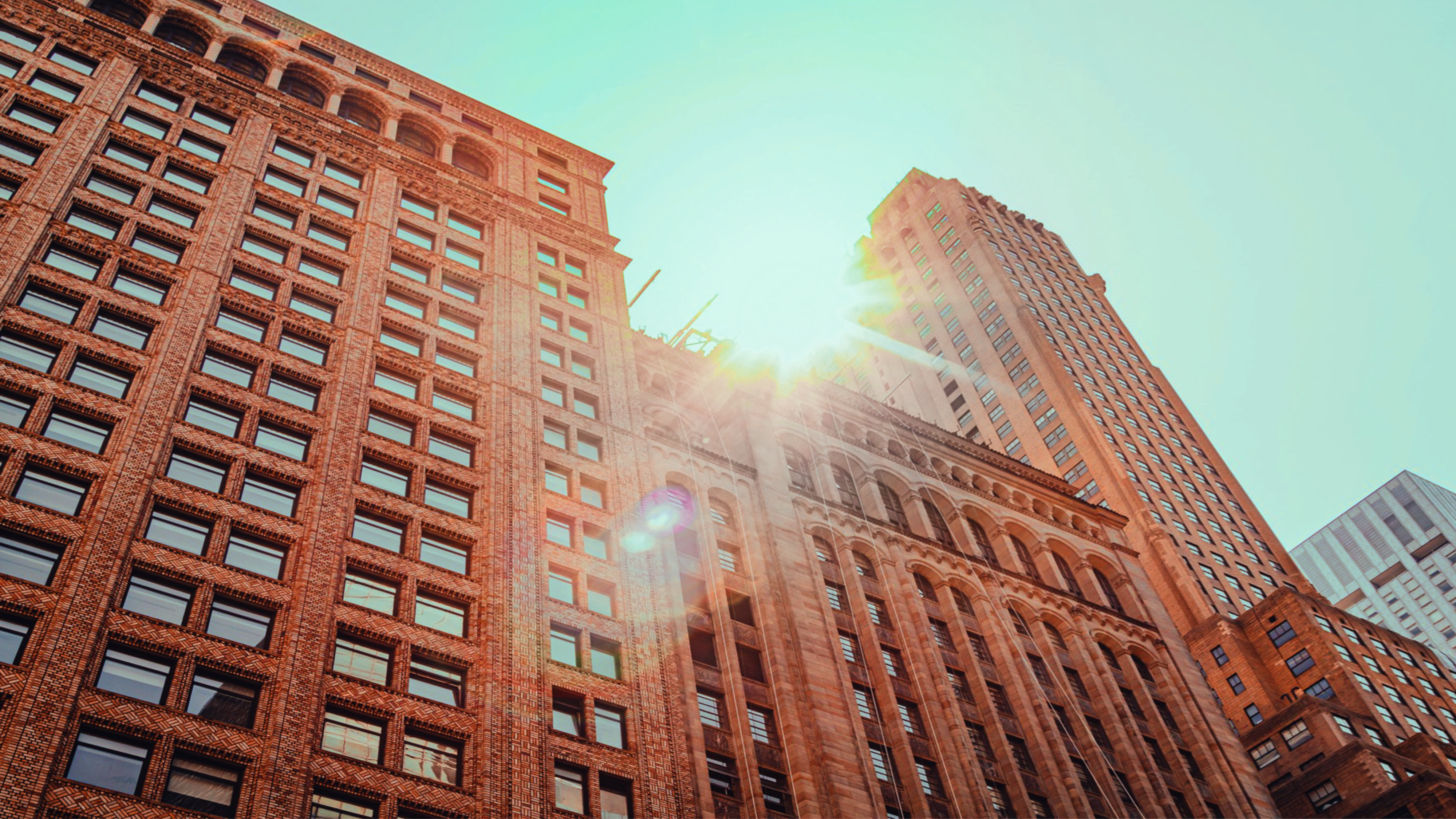 SWOT 分析
強み +
弱み –
機会 +
脅威 –
強み 1
2
3
4
弱み 1
2
3
機会 1
2
3
脅威 1
2
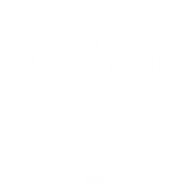 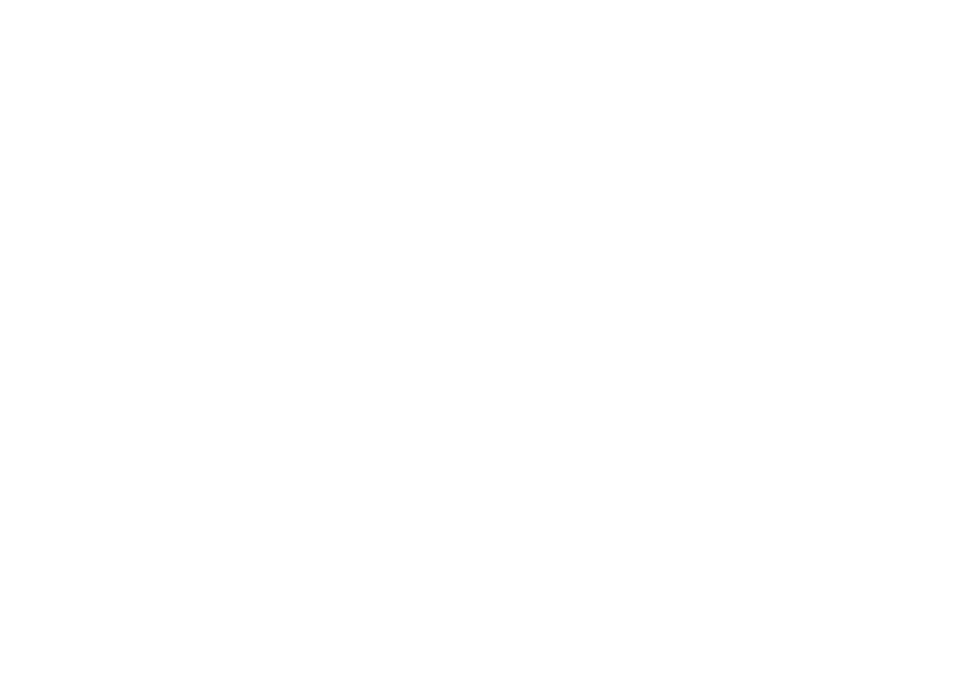 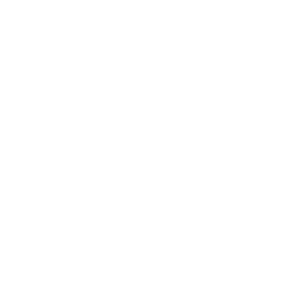 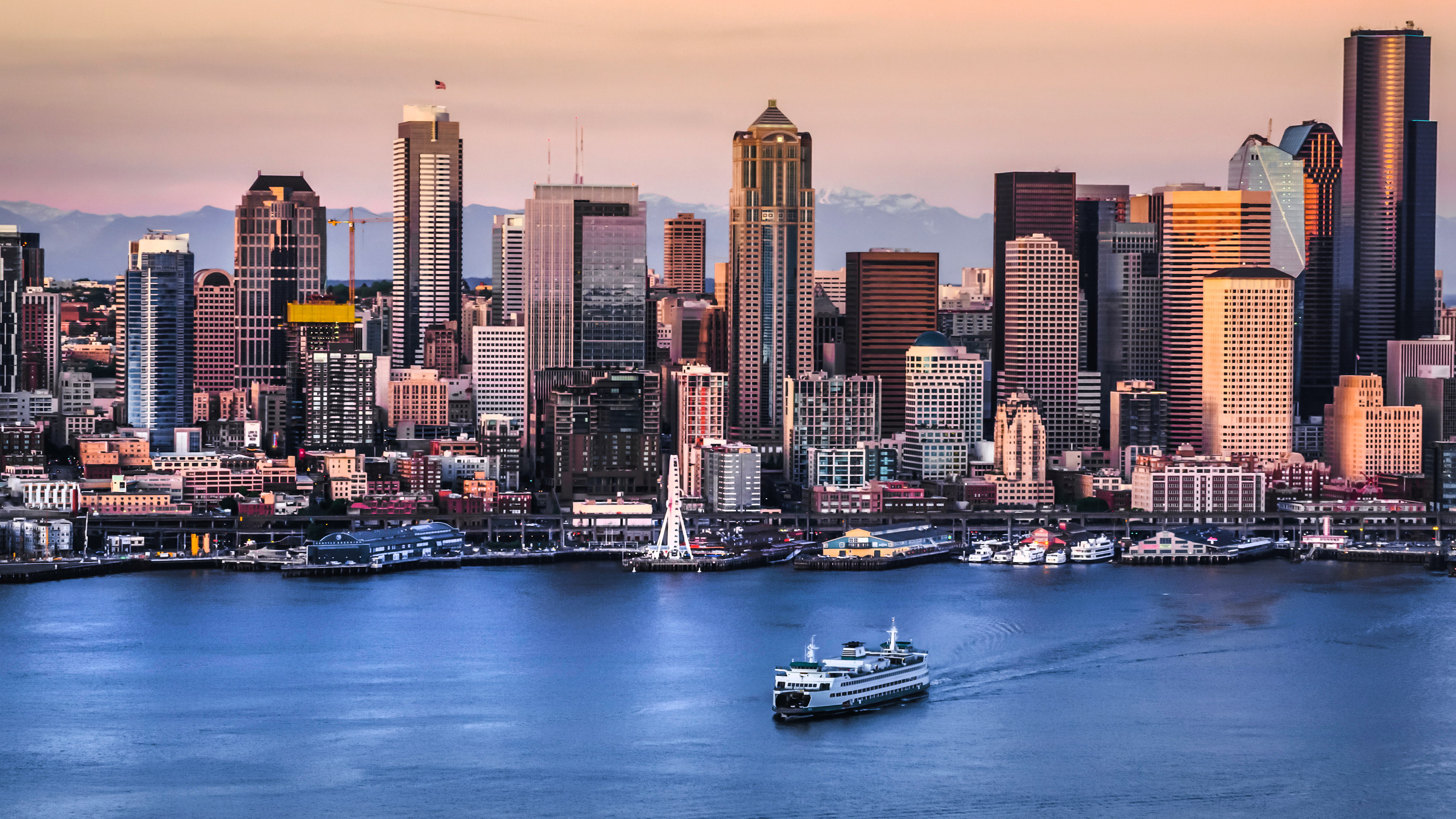 SWOT 分析
強み +
弱み –
機会 +
脅威 –
強み 1
2
3
4
弱み 1
2
3
機会 1
2
3
脅威 1
2
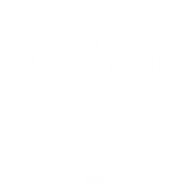 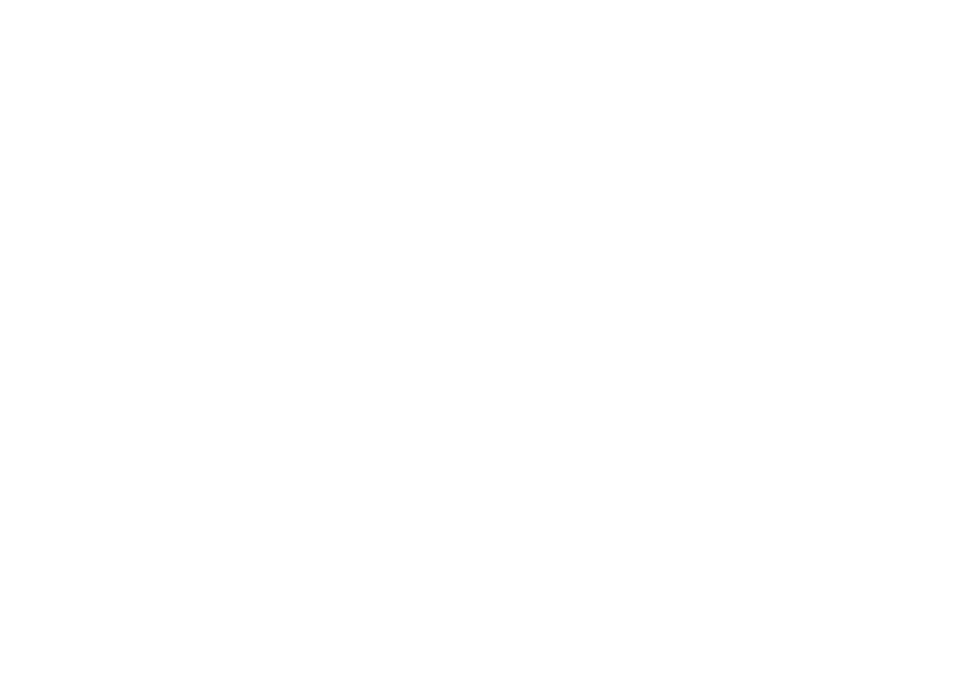 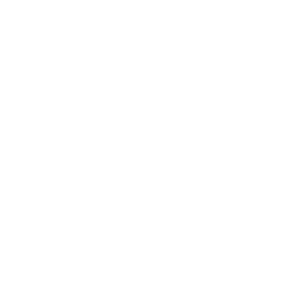